МГУ им. М.В. Ломоносова. Кафедра гражданского права
Андрей Егоров, к.ю.н., главный редактор журнала «Цивилистика», руководитель образовательных программ Lextorium.com, профессор НИУ «Высшая школа экономики», арбитр МКАС, РАЦ и АЦ при РСПП


Техника цитирования норм частного права
27 марта 2025
ГК РФ Статья 1002. Прекращение договора комиссии
Договор комиссии прекращается вследствие:
отказа комитента от исполнения договора;
отказа комиссионера от исполнения договора в случаях, предусмотренных законом или договором;
смерти комиссионера, признания его недееспособным, ограниченно дееспособным или безвестно отсутствующим;
признания индивидуального предпринимателя, являющегося комиссионером, несостоятельным (банкротом).
В случае объявления комиссионера несостоятельным (банкротом) его права и обязанности по сделкам, заключенным им для комитента во исполнение указаний последнего, переходят к комитенту.
Постановление Пленума Верховного Суда РФ от 26.06.2018 N 26 "О некоторых вопросах применения законодательства о договоре перевозки автомобильным транспортом грузов, пассажиров и багажа и о договоре транспортной экспедиции"
п. 27 абз.4
Экспедитор, заключивший договор перевозки от своего имени, в случае неисполнения либо ненадлежащего исполнения перевозчиком обязательств по договору обязан по требованию клиента уступить ему права по договору перевозки с целью предъявления перевозчику требования о возмещении убытков (пункт 2 статьи 993, пункт 1 статьи 6 ГК РФ). В случае объявления экспедитора несостоятельным (банкротом) его права и обязанности по договору перевозки, заключенному для клиента во исполнение указаний последнего, переходят к клиенту (абзац шестой статьи 1002, пункт 1 статьи 6 ГК РФ).
Информационное письмо Президиума ВАС РФ от 30.07.2002 N 68 "О практике применения части второй статьи 1002 Гражданского кодекса Российской Федерации"
Согласно части второй статьи 1002 ГК РФ в случае объявления комиссионера несостоятельным (банкротом) его права и обязанности по сделкам, заключенным им для комитента во исполнение указаний последнего, переходят к комитенту.
Президиум Высшего Арбитражного Суда Российской Федерации информирует арбитражные суды о выработанных рекомендациях по применению данной нормы...
Пункты-части
Чехарда с пунктами и частями – не красит российское частное право. В 2003 году пролегла веха между правильным и неправильным. Уголовное право победило (похоже).
Методические рекомендации по юридико-техническому оформлению законопроектов (подготовлены ГПУ Президента 2003):
Статья подразделяется на части.
Части статьи обозначаются арабской цифрой с точкой.
Части статей подразделяются на пункты, обозначаемые арабскими цифрами с закрывающей круглой скобкой.
Пункты подразделяются на подпункты, обозначаемые строчными буквами русского алфавита с закрывающей круглой скобкой.
Примеры
Статья 33. Сертификация
1. :::::::. . (часть 1)
2. :::::::: (часть 2)
1) ::::::.; (пункт 1 части 2)
2) ::::::.: (пункт 2 части 2)
а):::::: ; (подпункт "а" пункта 2 части 2)
б) :::::: . (подпункт "б" пункта 2 части 2)
или
Статья 33
1. ::::::.. . (часть 1)
2. ::::::..: (часть 2)
1) ::::::. ; (пункт 1 части 2)
2) ::::::. : (пункт 2 части 2)
а):::::::; (подпункт "а" пункта 2 части 2)
б) ::::::. . (подпункт "б" пункта 2 части 2)
Абзацы
В исключительных случаях части, пункты и подпункты статьи могут подразделяться на абзацы (не более пяти). Ограничение количества возможных абзацев не распространяется на статьи, содержащие перечни основных понятий, используемых в законопроекте.
Деление частей в статье либо частей в разных статьях одного законопроекта и на пункты, и на абзацы, которые в тексте частей будут следовать после двоеточия, не допускается.
Деление пунктов в частях статьи либо в разных статьях одного законопроекта и на подпункты, и на абзацы, которые в тексте пункта будут следовать после двоеточия, не допускается.
Красиво придумано?  А В жизни?
Подпункты, подабзацы, предложения, полупредложения, альтернативы и др.
Статья 213.28. Завершение расчетов с кредиторами и освобождение гражданина от обязательств
3. После завершения расчетов с кредиторами гражданин, признанный банкротом,  от дальнейшего исполнения требований кредиторов, в том числе требований кредиторов, не заявленных при введении реструктуризации долгов гражданина или реализации имущества гражданина (далее - освобождение гражданина от обязательств).
Освобождение гражданина от обязательств не распространяется на требования кредиторов, предусмотренные  пунктами 4 и 5  настоящей статьи, требования, о наличии которых кредиторы не знали и не должны были знать к моменту принятия определения о завершении реализации имущества гражданина, а также на требования, в целях удовлетворения которых в соответствии со статьей 213.10-1  настоящего Федерального закона гражданином заключено утвержденное арбитражным судом отдельное мировое соглашение.
из ст.4.1. Закона о банкротстве. Нужен подабзац? Или шесть абзацев тут (ай-яй-яй!)
1.1. Порядок прекращения обязательств, установленный настоящей статьей, подлежит применению в том числе при прекращении обязательств, возникших по основаниям, предусмотренным генеральными соглашениями (едиными договорами), заключенными между одними и теми же сторонами, и (или) правилами организованных торгов, и (или) правилами клиринга.
Указанный в абзаце первом настоящего пункта порядок не подлежит применению, если наличие генеральных соглашений (единых договоров) между одними и теми же сторонами является результатом замены стороны генерального соглашения (единого договора), осуществленной:
после принятия арбитражным судом заявления о признании должника банкротом или в течение одного месяца до принятия такого заявления (за исключением случаев универсального правопреемства);
в течение шести месяцев до принятия арбитражным судом заявления о признании должника банкротом на основании сделки, совершенной с заинтересованным лицом;
в течение одного месяца до момента отзыва у должника лицензии на осуществление банковских операций;
на основании сделки, совершенной в течение трех лет до принятия арбитражным судом заявления о признании должника банкротом или отзыва у должника лицензии на осуществление банковских операций с лицом, которое знало о признаках неплатежеспособности или недостаточности имущества должника.
Бывает и похлеще (в той же статье)
3. Если финансовые договоры заключены на условиях генерального соглашения (единого договора), для применения правил пункта 1 настоящей статьи дополнительно к требованиям пункта 2 настоящей статьи необходимо соблюдение следующих требований:	1) одной из сторон договора (выгодоприобретателем по договору) является:
	российская кредитная организация или профессиональный участник рынка ценных бумаг;
	Банк России;
	иностранное юридическое лицо, имеющее право в соответствии с личным законом осуществлять банковскую деятельность или профессиональную деятельность на рынке ценных бумаг, с местом учреждения в государствах, указанных в подпунктах 1 и 2 пункта 2 статьи 51.1 Федерального закона "О рынке ценных бумаг";
...
	иное иностранное юридическое лицо с местом учреждения в государствах, указанных в подпунктах 1 и 2 пункта 2 статьи 51.1 Федерального закона "О рынке ценных бумаг".
	При этом второй стороной финансового договора должно являться лицо, предусмотренное абзацами вторым - шестым настоящего подпункта;
ст.9.1 Закона о банкротстве
5. В течение срока действия моратория по решению арбитражного управляющего проводятся собрания кредиторов, комитета кредиторов, участников строительства и собрания работников, бывших работников любого должника, в том числе того, на кого он не распространяется в соответствии с пунктом 1 настоящей статьи, в форме заочного голосования. В этом случае:1) собрание кредиторов (комитета кредиторов) и собрание участников строительства в форме заочного голосования проводятся в порядке, установленном пунктом 1.1 статьи 201.12 настоящего Федерального закона;
2) собрание работников, бывших работников должника в форме заочного голосования проводится в порядке, установленном статьей 12.1 настоящего Федерального закона.
Заочное голосование, предусмотренное настоящим пунктом, может проводиться независимо от числа участников.
многоуровневые нормы
1. Участниками собрания кредиторов с правом голоса являются конкурсные кредиторы...В случаях, если в деле о банкротстве участвует единственный конкурсный кредитор или уполномоченный орган, решения, относящиеся к компетенции собрания кредиторов, принимает такой кредитор или уполномоченный орган.
	Организация и проведение собрания кредиторов осуществляются арбитражным управляющим.
	Конкурсные кредиторы, требования которых обеспечены залогом имущества должника, имеют право голоса на собраниях кредиторов:
	в ходе наблюдения;
	в ходе финансового оздоровления...;
	в ходе реализации имущества гражданина.
	Конкурсные кредиторы в части требований, которые обеспечены залогом имущества должника и по которым они не имеют права голоса на собраниях кредиторов, вправе участвовать в собрании кредиторов без права голоса, в том числе выступать по вопросам повестки собрания кредиторов.
Проблема исключённых абзацев (без нумерации)
Ст.4 закона о банкротстве
1. Состав и размер денежных обязательств, требований о выплате выходных пособий и (или) об оплате труда лиц, работающих или работавших по трудовому договору, и обязательных платежей определяются на дату подачи в арбитражный суд заявления о признании должника банкротом, если иное не предусмотрено настоящим Федеральным законом.Состав и размер денежных обязательств, требований о выплате выходных пособий и (или) об оплате труда лиц, работающих или работавших по трудовому договору, и обязательных платежей, возникших до принятия арбитражным судом заявления о признании должника банкротом и заявленных после принятия арбитражным судом такого заявления, определяются на дату введения первой процедуры, применяемой в деле о банкротстве.
Абзац утратил силу. - Федеральный закон от 29.12.2014 N 482-ФЗ.
Состав и размер денежных обязательств, требований о выплате выходных пособий и (или) об оплате труда лиц, работающих или работавших по трудовому договору, и обязательных платежей, выраженных в иностранной валюте, определяются в рублях по курсу, установленному Центральным банком Российской Федерации, на дату введения каждой процедуры, применяемой в деле о банкротстве и следующей после наступления срока исполнения соответствующего обязательства.
Какой абзац утратил силу?
Очевидно – третий (так в законе, который его исключил из ЗоБ). Что произошло с четвёртым абзацем? Он подвинулся в очереди?
Правильно – нет. Большинство судов так и считают.
Однако:
Определение Верховного Суда РФ от 26.07.2022 N 307-ЭС21-11336-(3) по делу N А56-110200/2017
Отказывая в удовлетворении заявленных требований конкурсного кредитора об индексации включенного в реестр требования, суды руководствовались статьей 208 Гражданского процессуального кодекса Российской Федерации (далее - ГПК РФ), абзацами 2 и 3 пункта 1 статьи 4, пунктом 6 статьи 16 Федерального закона от 26.10.2002 N 127-ФЗ "О несостоятельности (банкротстве)", и, исследовав и оценив представленные по делу доказательства по правилам статьи 71 Арбитражного процессуального кодекса Российской Федерации, исходили из того, что индексация присужденных судом и общей юрисдикции сумм производится судом той же юрисдикции.
Абзацы-призраки
Постановление Арбитражного суда Северо-Западного округа от 27.04.2023 N Ф07-2069/2023 по делу N А56-61659/2017
Постановление Арбитражного суда Московского округа от 20.11.2023 N Ф05-15226/2020 по делу N А40-101087/2019
И др.:
В соответствии с абзацем 3 пункта 1 статьи 4 Закона о банкротстве, состав и размер денежных обязательств, выраженных в иностранной валюте, определяется в рублях по курсу, установленному Банка России, на дату введения каждой процедуры, применяемой в деле о банкротстве и следующей после наступления срока исполнения соответствующего обязательства.
Реально происходит цитата 4го абзаца!
Коваленко Николай Иванович
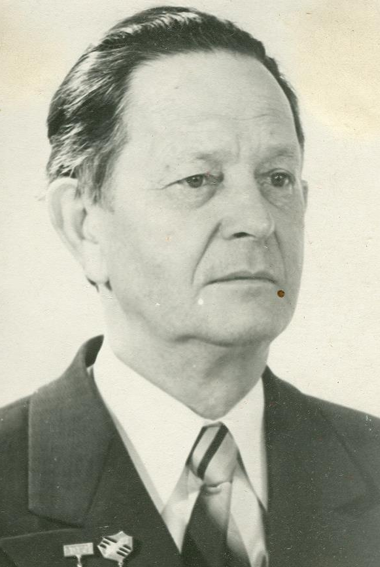 Годы жизни: 1918-2001  Военные награды: Орден Красной Звезды,  Знак Почета, медали «За боевые заслуги»,  «Партизану Великой Отечественной войны»  I степени, «За оборону Москвы», «За оборону  Сталинграда», «За доблестный труд»,   «За Победу над Германией»  Кафедра: гражданское право